Team Worker
Creative Thinker
Effective Participator
Independent Enquirer
Reflective Learner
Self Manager
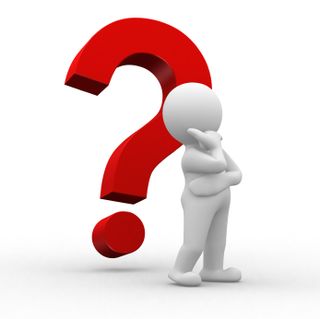 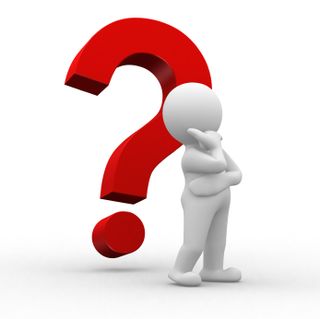 Where are we in our journey?
Real life cross/curricular links?
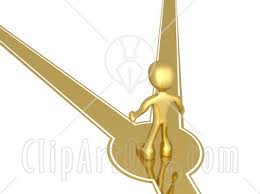 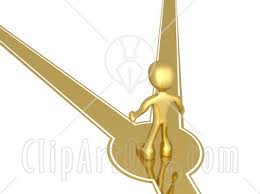 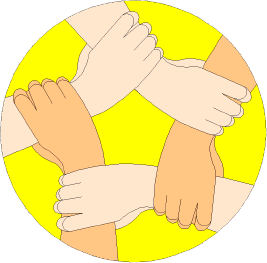 Which ones are you using?
PLT Skills
LESSON OBJECTIVES
We are learning to:
 Finding connections between different words. (Which PLT skills?) 
Accurately add and subtract surds. (Grade 7)
Always aim high!
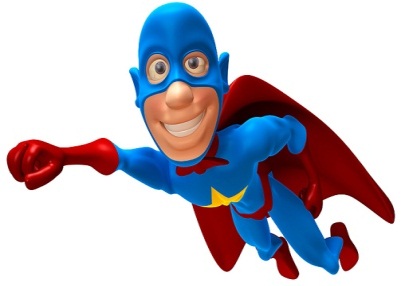 AUTHOR
BRAIN IN GEAR
Team Worker
Creative Thinker
Effective Participator
Independent Enquirer
Reflective Learner
Self Manager
PLT Skills
Which ones are you using?
EXAMPLE
DITDIONA can be rearranged to make ADDITION
TASK
Work out the following Mathematical anagrams:
Square
Simplify
Root
EXTENSION
Develop your own Mathematical anagrams as above as a creative thinker.
Team Worker
Creative Thinker
Effective Participator
Independent Enquirer
Reflective Learner
Self Manager
STARTER
PLT Skills
Which ones are you using?
TASK
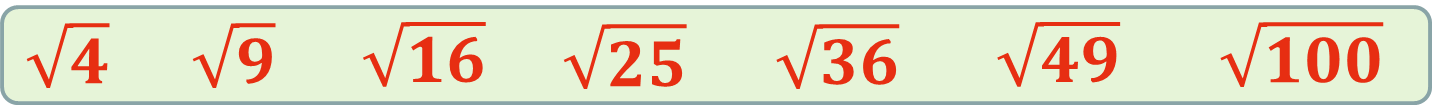 Simplify the following surds:
3)
2)
7)
5)
4)
6)
1)
=
=
=
=
=
=
=
=
=
=
=
=
=
=
EXTENSION
=
=
=
=
x
x
=
=
Team Worker
Creative Thinker
Effective Participator
Independent Enquirer
Reflective Learner
Self Manager
Which ones are you using?
PLT Skills
SUMS WITH SURDS
LEARN THESE OFF BY HEART
EXAMPLES
Simplify the following surds:
(c)
(b)
(d)
(a)
=
=
=
=
=
=
=
=
(e)
=
=
=
Team Worker
Creative Thinker
Effective Participator
Independent Enquirer
Reflective Learner
Self Manager
Which ones are you using?
PLT Skills
SUMS WITH SURDS
TASK 1
TASK 3
Simplify:
Simplify:
1)
1)
2)
2)
3)
3)
4)
4)
= 16
5)
5)
6)
EXTENSION
TASK 2
Simplify:
Simplify:
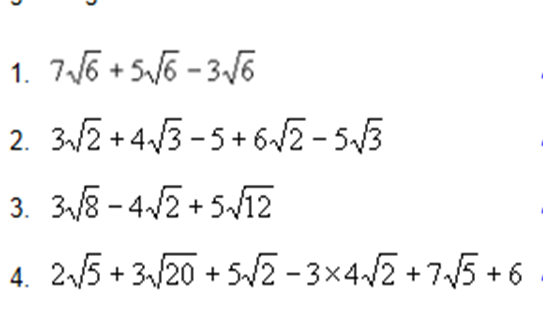 =
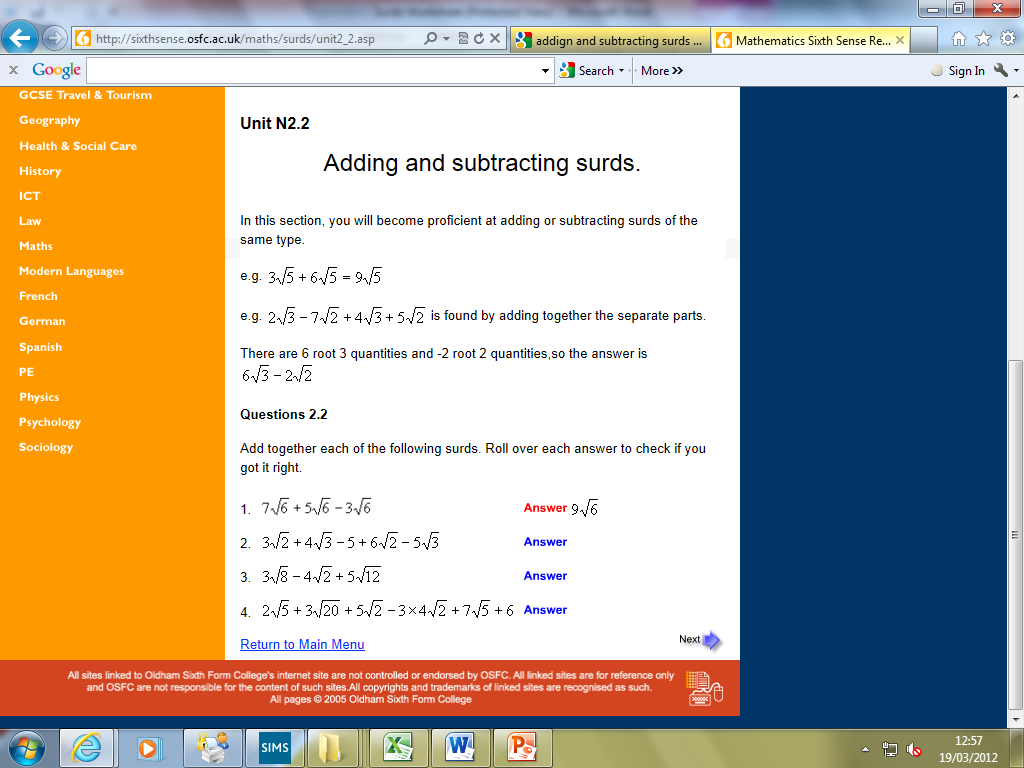 1)
1)
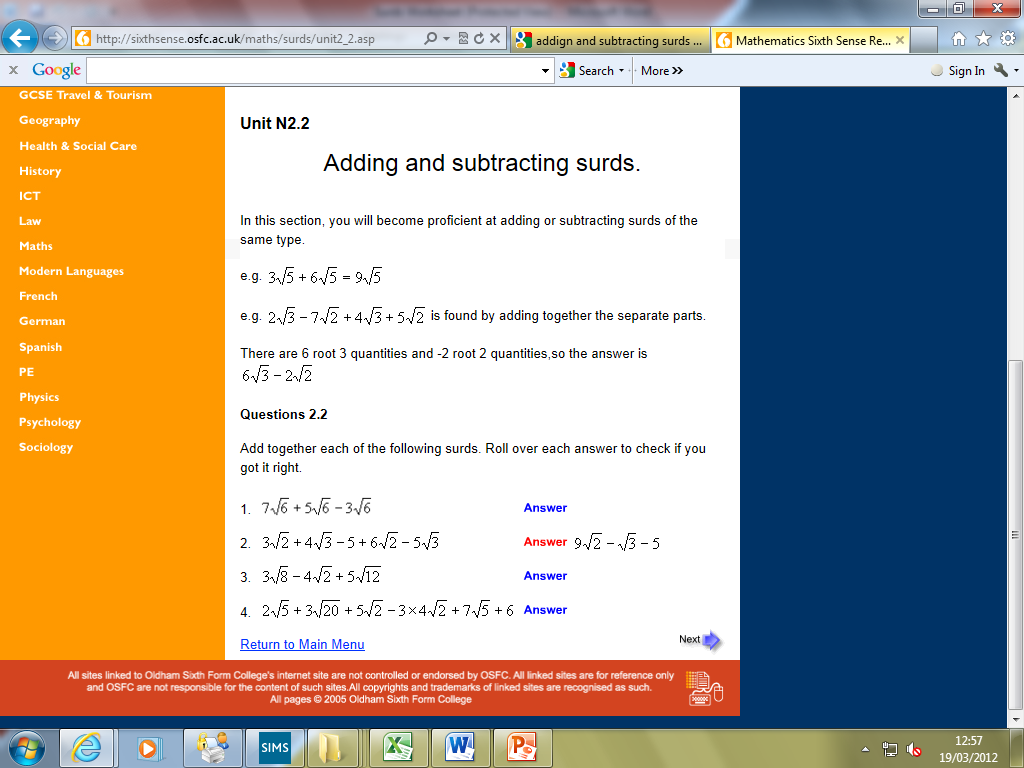 2)
=
2)
3)
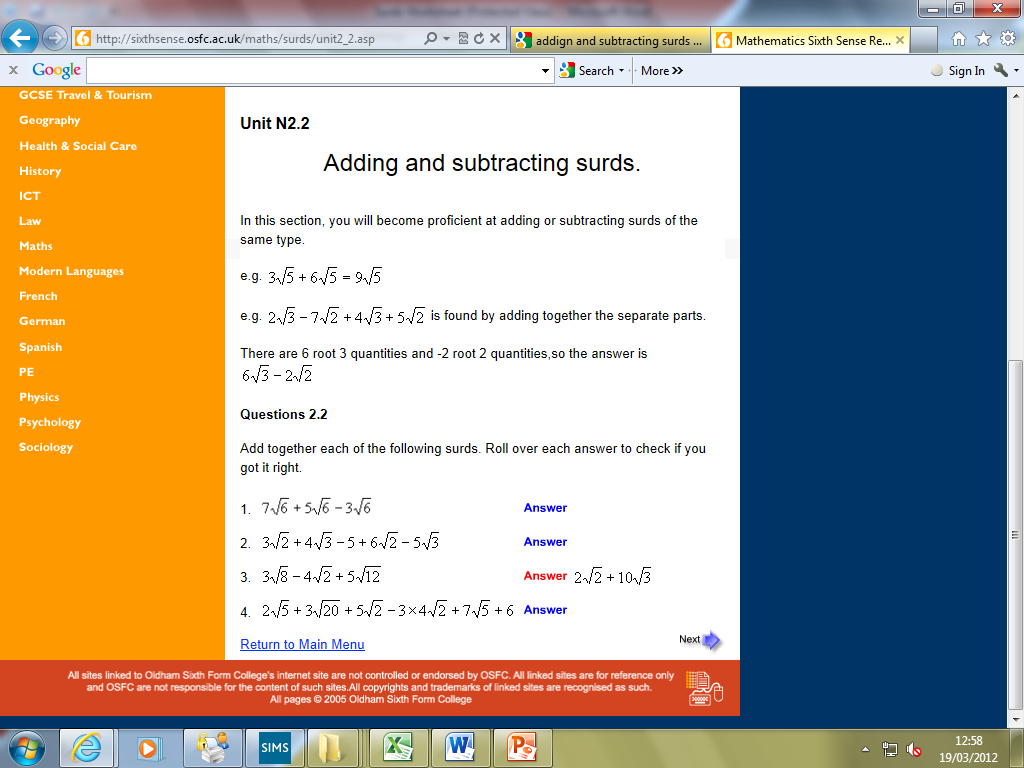 =
3)
4)
5)
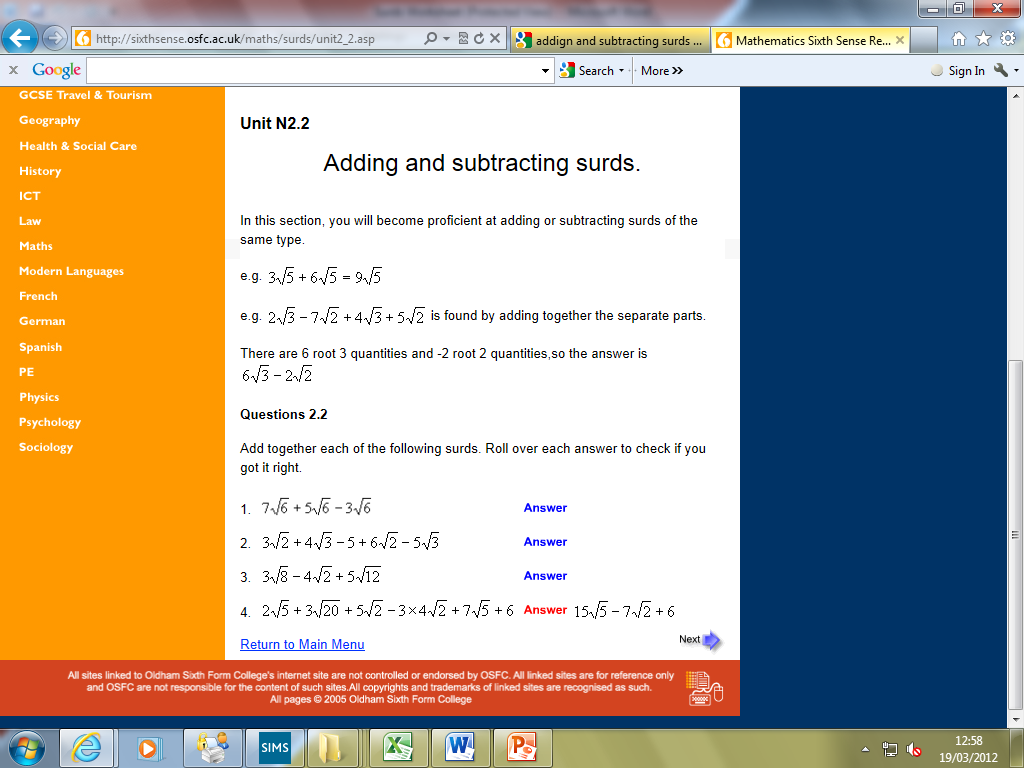 =
4)
Team Worker
Creative Thinker
Effective Participator
Independent Enquirer
Reflective Learner
Self Manager
Which ones are you using?
PLT Skills
SUMS WITH SURDS
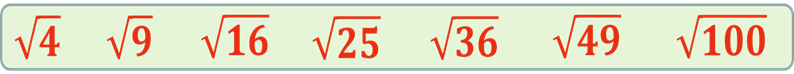 MINI-PLENARY
Simplify the following surd:
=
=
=
=
PLENARY ACTIVITY
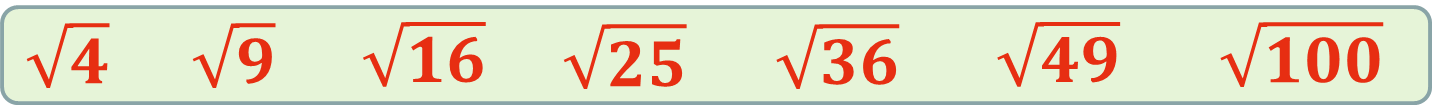 Simplify fully:
You must show your working.
=
=
=
2
=